Research Skills
Week 7: Means, SDs & z-scores problem sheet (answers)
Question 1 a
Mean: Add all the scores together and divide by the total number of scores.
[Speaker Notes: Explain the mean.]
Question 1 a
Median: 
arrange the scores in numerical order. 
odd number of scores = the middle score 
even number of scores = the average of the  middle two scores.
[Speaker Notes: Explain the median. 
Then give students time to work this out before going through the answers.]
Question 1 a (Answers)
Mean: 294/20 =14.7
Median: In this case, the two middle scores are 15 and 15, so the median is (15 + 15)/2 = 15.
Question 1 b
sample SD as a description of  a sample 
(n ("sigma n") on calculators):
sample SD as an estimate of the population SD 
(n-1 on calculators):
In most cases, we use the n-1 version of the SD formula
[Speaker Notes: Explain the difference.]
X
(a) Work out the mean:
= 38 / 5  =  14.7
[Speaker Notes: Go through these step-by-step. 
Give students time to work out each bit.]
)
2
n
(
-
X
X
å
=
s
(b) Subtract the mean from each score
)
2
n
(
-
X
X
å
=
s
(c) Square the differences just obtained
)
2
n
(
-
X
X
å
=
s
(d) Add up the squared differences
)
(
2
-
X
X
å
=
s
n
(e) Divide this by the total number of scores, to get the variance
)
(
2
-
X
X
å
=
s
n
(f) Standard deviation is the square root of the variance (we do this to get back to the original units)
[Speaker Notes: Get them to do it for the population SD too.]
Question 1 b (Answers)
sample s.d. (using the "n" formula) = 6.87

estimated population s.d. (using the "n-1" formula) = 7.00.
Question 1 c
frequency
-3           -2         -1      mean      +1         +2            +3
              Number of standard deviations either side of mean
[Speaker Notes: Ask students for answers.]
68%
95%
99.7%
Question 1 c (Answers)
frequency
-3           -2         -1      mean      +1         +2            +3
              Number of standard deviations either side of mean
-3       -2        -1          0       +1        +2        +3
Question 1 d
7.7       14.7       21.7
Question 1 d
How many scores  fell between 7.7 and 21.7?
Mean = 14.7   	
SD = 7.00
[Speaker Notes: Get students to work out how many scores and percentages.]
Question 1 d (Answers)
13 of our 20 scores fell within these limits. 
To express this as a percentage: 

(13/20)*100 = 65%. 
(This actual figure compares quite favourably with the expected figure of 68%.)
Question 2 a
class interval width of 50 (starting at 351) .
[Speaker Notes: Fill in scores with students.]
[Speaker Notes: Then fill in frequency with the students.]
[Speaker Notes: This is what it should look like. 
Get the students to draw a graph.]
Question 2 a (Answers)
[Speaker Notes: Axis titles are missing. 
Ask students what titles could be given for the axes.]
Question 2
b) Calculate the mean, median, mode and s.d. (using the n-1 formula for the s.d.) of the scores.  


(c) Redo (b), but omitting the two scores of  998. What do you notice?
[Speaker Notes: Students should do these two on their own.]
Question 2 b & c (Answers)
b) Answers: mean = 572.9, s.d. = 178.5, median = 519.0, mode = 998
 
(c) Answers: mean = 512.1, s.d. = 70.7, median = 502.0, mode = incalculable

Interpretation?
[Speaker Notes: Ask students for interpretation.]
Question 3 a
What is X,       & s?
[Speaker Notes: Explain what a z-score is. 
Explain how to work it out. 
Ask students for these values.]
Question 3 a
Here, X is 75,    is 86, and s is 6.5. So,
[Speaker Notes: What is z?]
Question 3 a (Answers)
Z = -1.692. 
Interpretation?
Patient X is over one and a half standard deviations below the performance of the "average" patient. He is quite below average in reading ability.
Question 3 b
(b) What proportion of the normal patients would be expected to score 75 or less?
75          86
Area under the curve
z = -1.692

Graham’s website: z-score table
[Speaker Notes: Draw it out first.
This is what it should look like.
We know what z is – now we look it up in table.]
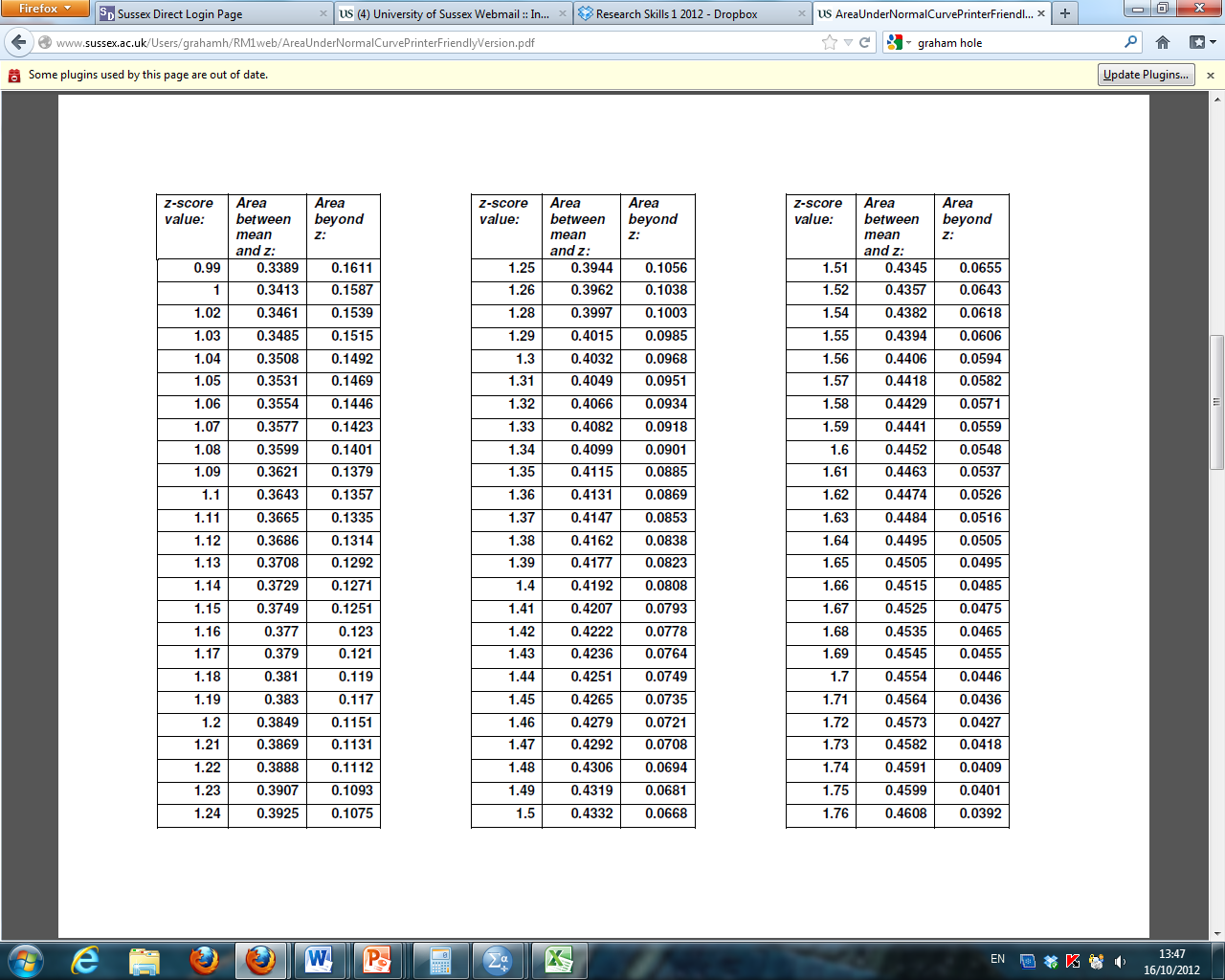 [Speaker Notes: Section from table. 
Get them to work out percentage.]
Question 3 b (Answers)
The proportion of patients who would be expected to have scored 75 or less is 0.0455. 

To express this as a percentage, simply multiply the proportion by 100:  4.55% of patients would be expected to score 75 or less.
Question 3
(c) What proportion of the normal patients would be expected to score 86 or more? 

(d) How MANY patients would be expected to score higher than patient X, i.e. 75 or more?.
[Speaker Notes: Give them time to work out these two questions.]
75          86
Tips for 3b: area under the curve
[Speaker Notes: This is what we want to work out.]
75          86
Area under the curve
Total area under the normal curve is 1
The area above 75 must correspond to the total area (1) minus the area below 75 (0.0455).
We’ve already worked this out!
Question 3 (Answers)
(c) Answer: .50


(d) Answer: 165 patients.

Over 95% of the normal patients scored higher than patient X. 
To get the number of patients who would be expected to get scores higher than patient X, multiply the proportion doing so by the total number of patients. .9545 * 173 = 165.13, which rounds to 165 patients.
Question 4: hypnotherapy vs. homeopathy
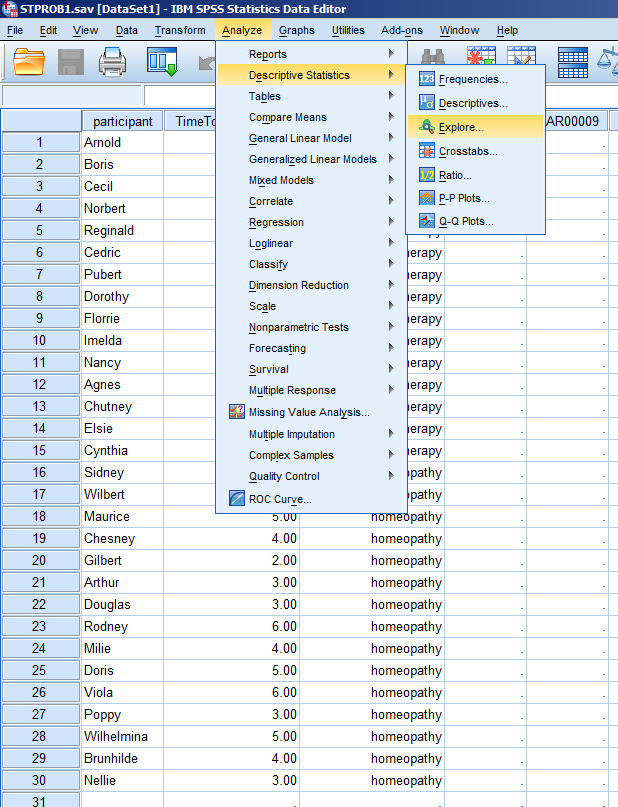 Analyze  
Descriptive statistics  Explore...
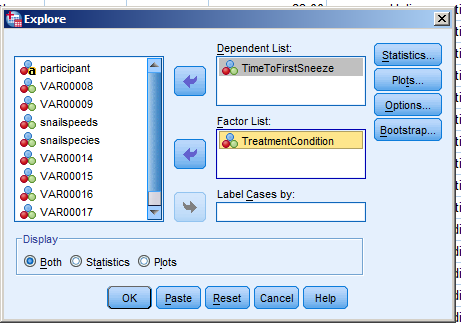 [Speaker Notes: Show them how to do Question 4 in SPSS. 
Make sure boxplots are selected.]
Question 4: hypnotherapy vs. homeopathy
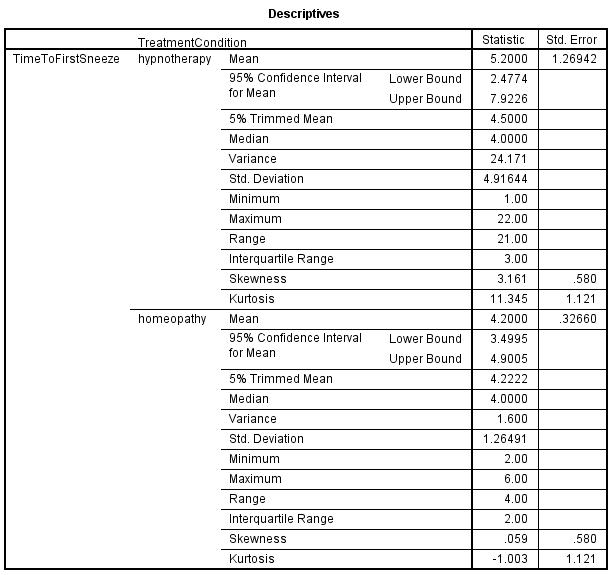 First, the results when the outlier (Cynthia) is included:

Hypnotherapy mean looks bigger than homeopathy mean
The medians look the same
Standard deviations are very different
[Speaker Notes: Go through output. 
- Go through output again after removing outlier.]
Question 4: hypnotherapy vs. homeopathy
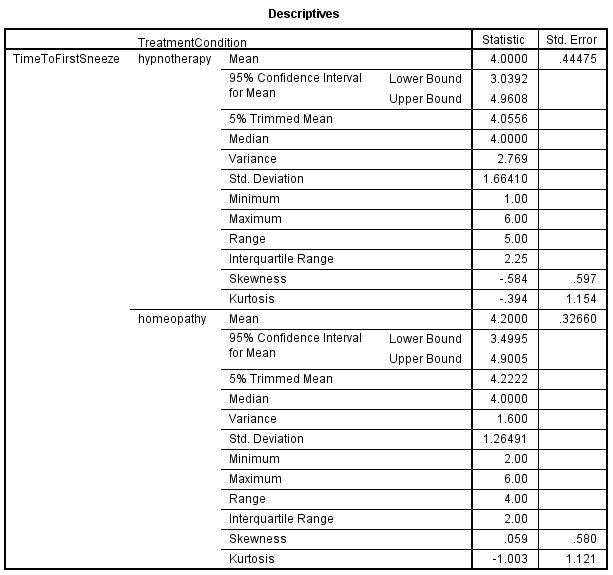 Next, the results when the outlier (Cynthia) is removed:

Hypnotherapy mean now the same as the homeopathy mean
The medians are the same as before
Standard deviations are now more similar
[Speaker Notes: Go through output.]
Question 4: hypnotherapy vs. homeopathy
Shows 
Just looking at means can be misleading! ALWAYS look at measures of spread too (e.g. standard deviations, boxplots).
Means are much less resistant to outliers than medians – just one extreme score can greatly affect a mean.
With Cynthia...
Without Cynthia
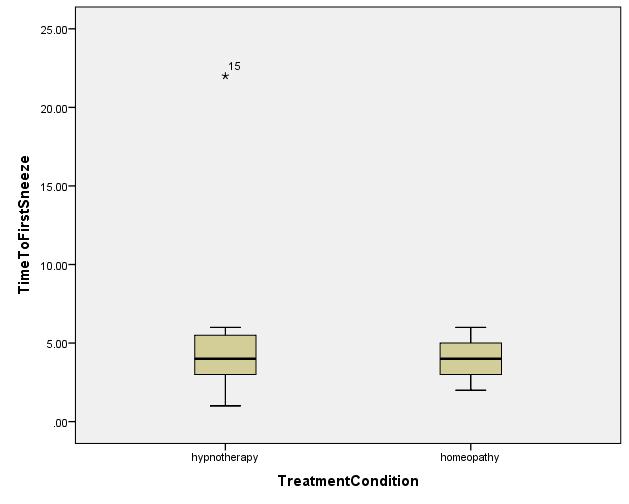 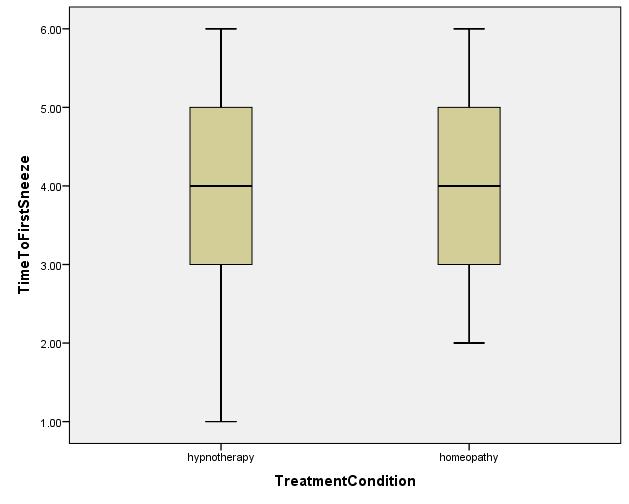 Outlier
Upper Range
Lower range
Box = middle 
50% of scores
Median
Question 5: snail-racing
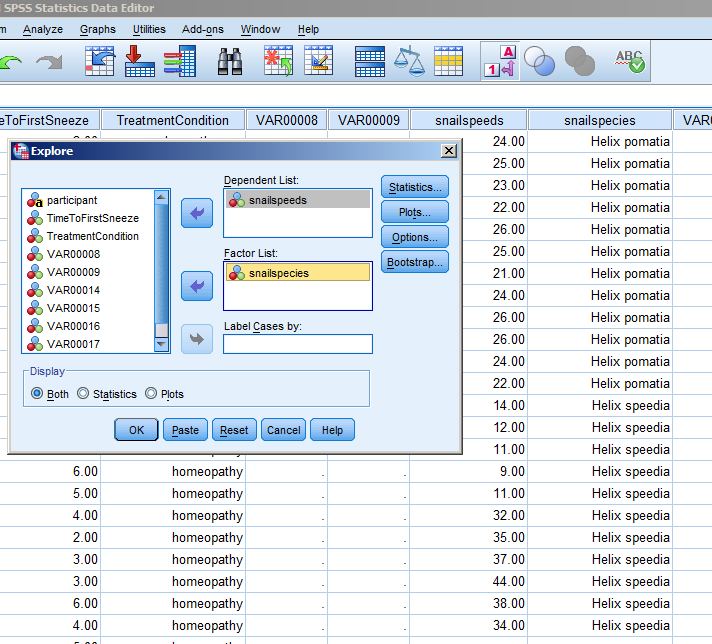 Analyze  
Descriptive statistics  Explore...
[Speaker Notes: Get them to do Question 5 by themselves.]
Question 5: snail-racing
Shows 
Just looking at means can be misleading! ALWAYS look at measures of spread too (e.g. standard deviations, boxplots).
Here, means (and medians) are very similar, but spread of scores (s.d.) is very different.
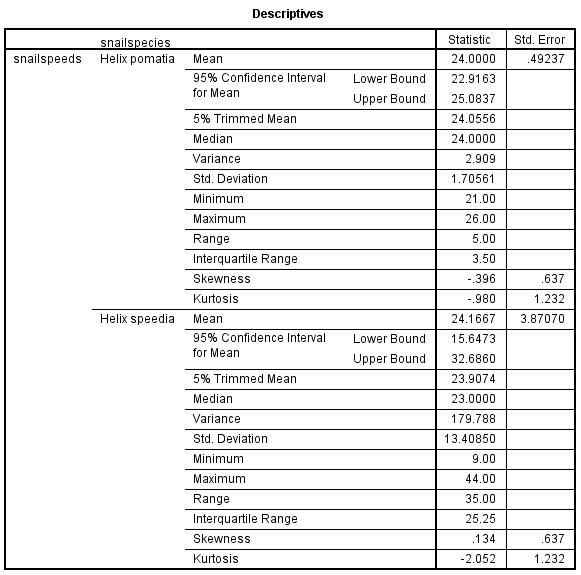 Question 5: snail-racing
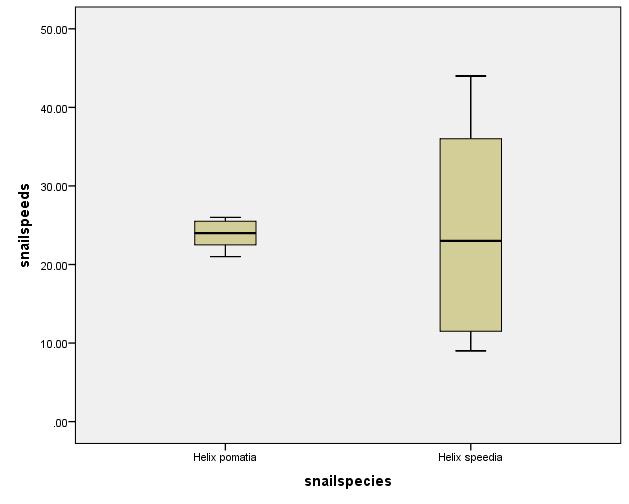 Boxplots show this well – similar medians, but with very different spreads of scores.